Pengaruh Pajak Terhadap Keseimbangan Pasar
Pemerintah mengenakan pajak penjualan kepada para produsen. 
Pajak penjualan tersebut dinyatakan dengan tarif pajak (t) = satuan unit uang / satuan unit barang.
Pengaruh pajak terhadap keseimbangan harga / kuantitas di pasar dapat dilihat pada tabel berikut :
Pengaruh Pajak Terhadap Keseimbangan Pasar
Jawab
a.	Keseimbangan Pasar
Keseimbangan pasar sebelum ada pajak
	           D = S 
   40 – 2Q = Q – 5
– 2Q  – Q = – 5 – 40
        – 3Q = – 45
              Q = 15 → Qe = 15
S :    P = Q – 5
        P = 15 – 5
        P = 10 → Pe = 10
Contoh 1
Diketahui suatu perusahaan barang mempunyai, fungsi permintaan dan fungsi penawaran sebagai berikut : 
	D : P = 40 – 2Q  dan S : P = Q – 5
	Ditanyakan : 
Bila dikenakan pajak sebesar Rp.3,00 per unit, tentukan keseimbangan sebelum dan setelah pajak 
- Tarif Pajak dan total pajak yang dibayar konsumen
	- Tarif Pajak dan total pajak yang dibayar produsen
	- Total pajak yang diterima pemerintah 
c.	Gambar grafiknya
Keseimbangan pasar setelah ada pajak
	S’ : P + t → P = Q – 5 + 3
	 S’ : P = Q – 2
              D = S’
   40 – 2Q = Q – 2
– 2Q  – Q = – 2 – 40
        – 3Q = – 42
              Q = 14 → Qe’ = 14
S’ :    P = Q – 2
         P = 14 – 2
         P = 12 → Pe’ = 12
Adanya pengenaan pajak dari pemerintah kepada produsen ternyata mengakibatkan : 
Keseimbangan harga setelah ada pajak lebih tinggi dari pada keseimbangan harga sebelum pajak : Pe’ = 12 → Pe = 10
Keseimbangan kuantitas setelah ada pajak lebih rendah dari pada keseimbangan kuantitas sebelum pajak : Qe’ = 14 → Qe = 15
Tarif pajak dan total pajak 
Tarip pajak yang dikenakan oleh pemerintah kepada produsen t = Rp 3 / unit.
Akan tetapi sebagian dari pajak tersebut dibebankan kepada konsumen.
Beban tarif pajak yang dibebankan kepada konsumen terasa dengan adanya kenaikan keseimbangan harga dari Pe = 10 menjadi   Pe’ = 12.
Maka besarnya tarif pajak dan total pajak untuk produsen dan konsumen adalah sebagai berikut :
c. Gambar Grafik
S’
E
S
E’
D
Pengaruh Subsidi Terhadap Keseimbangan Pasar
Pemerintah memberikan subsidi kepada para produsen.
Subsidi tersebut dinyatakan dengan tarif subsidi (s) = satuan unit uang / satuan unit barang.
Pengaruh subsidi terhadap keseimbangan harga / kuantitas di pasar dapat dilihat pada tabel berikut :
Pengaruh Subsidi Terhadap Keseimbangan Pasar
Contoh 2
Dari contoh sebelumnya:
	fungsi permintaan D : P = 40 – 2Q dan fungsi penawaran S : P = Q – 5
	Ditanyakan : 
Bila kepada produsen tersebut pemerintah memberikan subsidi dengan tarif subsidi sebesar Rp 1 / unit barang , tentukan keseimbangan sebelum dan setelah subsidi
- Tarif dan total subsidi yang diterima konsumen
	- Tarif dan total subsidi yang diterima produsen
	- Total subsidi yang ditanggung pemerintah 
c.	Gambar grafik perubahan akibat subsidi tersebut
Jawab
a.	Keseimbangan Pasar
Keseimbangan pasar sebelum ada subsidi
	           D = S 
   40 – 2Q = Q – 5
– 2Q  – Q = – 5 – 40
        – 3Q = – 45
              Q = 15 → Qe = 15
S :    P = Q – 5
        P = 15 – 5
        P = 10 → Pe = 10
Keseimbangan pasar setelah ada subsidi
	S’ : P – s  → P = Q – 5 – 1 
	 S’ : P = Q – 6
              D = S’
   40 – 2Q = Q – 6
– 2Q  – Q = – 6 – 40
        – 3Q = – 46
              Q = 15,33 → Qe’ = 15,33
S’ :    P = Q – 6
         P = 15,33 – 6
         P = 9,33 → Pe’ = 9,33
Adanya pemberian subsidi dari pemerintah kepada produsen teryata menghasilkan :
Keseimbangan harga setelah ada subsidi lebih rendah dari pada keseimbangan harga sebelum subsidi : Pe’ = 9,33 → Pe = 10
Keseimbangan kuantitas setelah ada subsidi lebih tinggi dari pada keseimbangan kuantitas sebelum subsidi : Qe’ = 15,33 → Qe = 15
Tarif dan total subsidi 
Tarif subsidi yang diberikan oleh pemerintah kepada produsen s = 1 / unit. 
Akan tetapi produsen tidak menikmatinya sendiri.
Sebagian dari subsidi tersebut diberikannya kepada konsumen.
Tarif subsidi yang diberikan produsen kepada konsumen terasakan dengan adanya penuntas keseimbangan harga dari Pe = 10→Pe’ = 9,33 
Maka besarnya tarif dan total subsidi untuk produsen dan konsumen adalah sebagai berikut :
c. Gambar Grafik
E
S
E’
S’
D
Latihan
Sebuah perusahaan menjual produk dengan fungsi penawaran Qs = 5000 + 2P sedangkan fungsi permintaannya Qd = 25000 – 2P.
	Jika pemerintah memberikan subsidi sebesar Rp. 1000/unit 
	Tentukan :
Berapa jumlah produk yang dijual dan harga jual produk pada keseimbangan pasar sebelum dan setelah subsidi?
Berapa tarif dan total subsidi yang diterima konsumen dan produsen serta tarif dan total subsidi yang ditanggung pemerintah?
Gambarkan grafiknya ?
2. Diketahui :
	Fungsi permintaan : P = Q2 – 4
	Fungsi penawaran : P = 4 + 2Q
Jika pemerintah menetapkan pajak t=2/unit. Tentukan keseimbangan pasar sebelum dan sesudah pajak ?
Hitung besarnya tarif dan total pajak yang ditanggung oleh konsumen dan produsen serta tarif dan total pajak yang diterima pemerintah ?
Gambarkan grafik perubahannya.
KESEIMBANGAN PASAR DUA MACAM PRODUK
Secara matematis fungsi permintaan dan fungsi penawaran produk yang beinteraksi mempunyai dua variabel bebas, yaitu
harga produk itu sendiri, dan 
harga produk lain yang saling berhubungan
KESEIMBANGAN PASAR DUA MACAM PRODUK
Qdx = f (Px, Py)
Qdy = g (Py, Px)

Qdx = Jumlah permintaan akan x
Qdy = Jumlah permintaan akan y
Px = Harga x per unit
Py = Harga Y per unit
KESEIMBANGAN PASAR DUA MACAM PRODUK
KESEIMBANGAN PASAR DUA MACAM PRODUK
Dimana
Qdx = Jumlah yang diminta dari produk X
Qdy = Jumlah yang diminta dari produk Y
Qsx = Jumlah yang ditawarkan dari produk X
Qsy = Jumlah yang ditawarkan dari produk Y
Px = Harga produk X
Py = Harga produk Y
a0, b0, m0, dan n0 adalah konstanta.
KESEIMBANGAN PASAR DUA MACAM PRODUK
Syarat keseimbangan pasar dicapai jika:
Qsx = Qdx dan Qsy = Qdy
KESEIMBANGAN PASAR DUA MACAM PRODUK
Contoh:
Diketahui fungsi permintaan dan fungsi penawaran dari dua macam produk yang mempunyai hubungan substitusi sebagai berikut:



Carilah harga dan jumlah keseimbangan pasar!
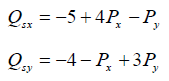 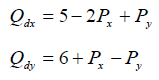 KESEIMBANGAN PASAR DUA MACAM PRODUK
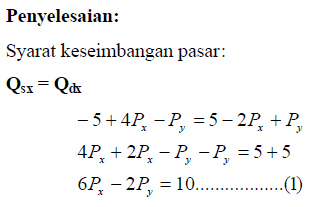 KESEIMBANGAN PASAR DUA MACAM PRODUK
KESEIMBANGAN PASAR DUA MACAM PRODUK
KESEIMBANGAN PASAR DUA MACAM PRODUK
KESEIMBANGAN PASAR DUA MACAM PRODUK
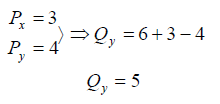 Jadi nilai Qx=3; Qy=5; Px=3 dan Py=4
LATIHAN SOAL
Fungsi permintaan akan sebuah arloji ditunjukkan oleh perilaku sebagai berikut. Bila dijual dengan harga 5, maka terjual sebanyak 2 unit, sedangkan bila harganya 2 terjual 8 unit. Di pihak lain produsen hanya mau menjual 3 unit pada tingkat harga 2, dan menjual 12 unit jika harganya 5. Tentukan:
a. Fungsi permintaan arloji !
b. Fungsi penawaran arloji !
c. Keseimbangan pasar !
d. Gambar pada diagram Cartesius !
LATIHAN SOAL
Carilah harga dan jumlah keseimbangan pasar dari dua macam barang, bila diketahui fungsi permintaan dan penawarannya sebagai berikut:
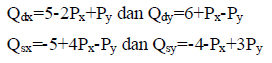 LATIHAN SOAL
Fungsi permintaan dan penawaran akan suatu jenis barang ditunjukkan oleh persamaan: Qd=1500-10P dan Qs=20P-1200. Setiap barang yang terjual dikenakan pajak sebesar Rp 15,00 per unit. Tentukan :
a. Harga dan jumlah keseimbangan sebelum pajak !
b. Harga dan jumlah keseimbangan setelah pajak !